Group Case Assignment
Your work plan
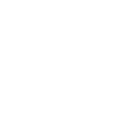 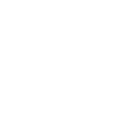 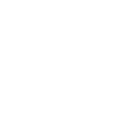 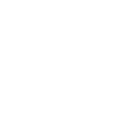 Prior to your first meeting
Work on the individual success worksheet (page 10)
Familiarize yourself with the case and go through the role cards (pages 13-17) 
Schedule a meeting to get together with your group
Complete the Problem Solving lessons on the online learning platform
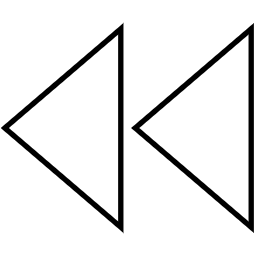 During your meeting(s)
Start the meeting(s) with a check-in (page 18)
Create your team worksheet and start to discuss the highlights of the case (page 19)
Work on completing the problem statement worksheet, build your issue tree, fill-out the prioritization matrix and synthesize your recommendation (use provided templates)
Align on next steps, tasks and responsibilities
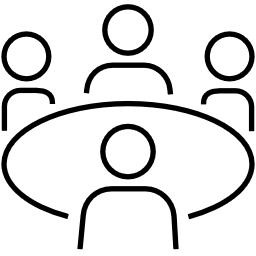 In between the meetings
Work on any additional tasks (if there are any)
Prepare questions for and attend the Problem Solving coaching webinar (optional)
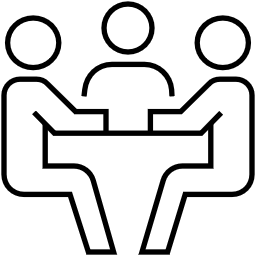 Upon case completion
Only one group member should submit the Group Case Assignment through the submission link that can be found in the “Submission Instructions” section in the online learning platform, under the London’s Traffic Problem Group Case Assignment. The link to the form will also be sent to you by email.
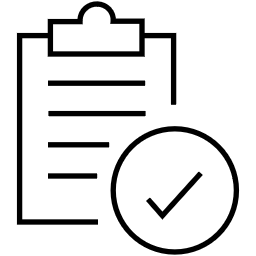 After case completion
Attend the post-submission Case Walkthrough webinar (optional)
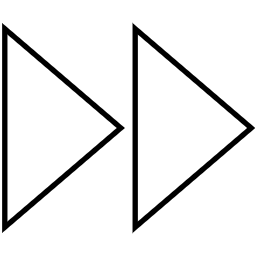 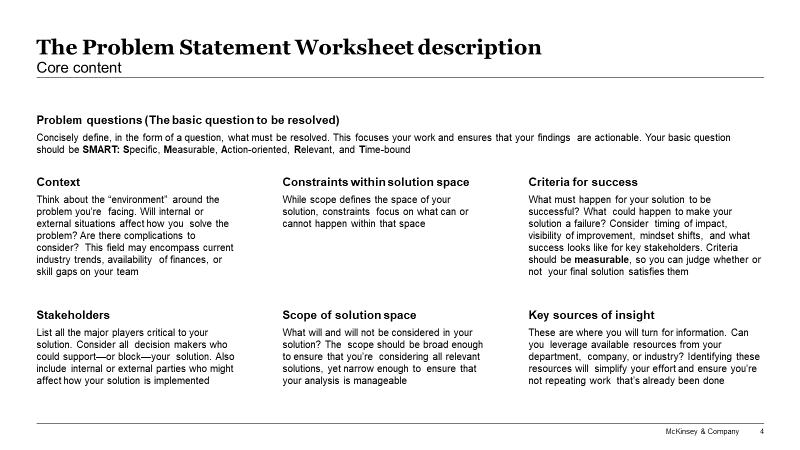 Group Case Assignment
Template: Problem Statement Worksheet
Completing this problem statement workshops will be your first step to working on the case.
Basic question to be resolved
Constraints withinsolution space
Context
Criteria for success
Addressing the problem of London traffic requires consideration of internal and external factors, including resources, industry trends, finances, skill gaps, and potential complications such as limited physical space, complex road networks, and cultural factors. A comprehensive approach is necessary to develop effective solutions to reduce traffic congestion and improve transportation in London.
Stakeholders
Scope of solution space
Key sources of insight
Group Case Assignment
Template: Issue Tree
Please create an issue tree for «London’s Traffic Problem»
Use examples provided on previous page to create your own issue tree! Feel free to add/remove as many boxes as you need.
Group Case assignment
Template: Prioritization Matrix
Please create a prioritization matrix for «London’s Traffic Problem».
High Impact
Impact
Low Impact
Difficult to Implement
Easier to Implement
Ease of Implementation
Group Case Assignment
Template: Recommendation
Your fourth and final deliverable is to synthesize your recommendation for «London’s Traffic Problem» very briefly.
Reasoning behind your recommendation (Why)
Your recommendation
Group Case assignment
Template: Meeting Checklist
Before the meeting
After the meeting
During the meeting
Planner
Facilitator
Reporter
Builder
Messenger
Made prior settings/adjustments for the team meeting
Defined the meeting agenda and identified the meeting outcome. Shared both items prior to the meeting
Kept the time during the meeting
Guided the team discussion
Intervened to monitor the interaction of the team members
Pushed thinking within the group members to discuss on the tasks: 
Problem Statement worksheet
Issue tree
Prioritization matrix
Recommen-dation
Documented the discussion by filling out the provided templates through synthesizing team ideas
Aligned with all team members on the ideas documented
Reviewed the discussion and summarized back to team members
Made sure everyone was aligned on the next steps
Collected final feedback from team members
Got commitments from each member
Shared memo and thank you note with the team after the meeting
Uploaded the final group case assignment
You did a great job at….
You did a great job at….
You did a great job at….
You did a great job at….
You did a great job at….